Gerencia de Infraestructura Física y Transformación Digital - GIFTD

DIRECCIÓN DE TRANSPORTES Y ENERGÍA

Programa formativo:
“Provisión de Infraestructura Vial”
Agosto, 2022
La infraestructura vial y su aporte al desarrollo
La provisión de la infraestructura tiene una relación directa con el crecimiento económico y la productividad.

Los beneficios más directos para quienes usan la infraestructura vial son: ahorro en los tiempos de viaje; ahorro en costos de operación; generación de empleo; e impulso de la economía.

Se necesita acortar la brecha de infraestructura, pero no solamente con una mayor inversión, sino también con una inversión más eficiente y eficaz, optimizando todo el ciclo de provisión de esta infraestructura.
[Speaker Notes: Apoyar a cerrar brechas importantes en la accesibilidad, calidad y cobertura de la infraestructura terrestre.
Hacer más productiva la infraestructura vial existente y mejorar la conectividad física.
Dotar de mayores recursos a la operación y mantenimiento para garantizar el servicio permanente al usuario a través de la implementación de Sistemas de Gestión de Activos viales.
Promover la inversión en infraestructura vial como una de las herramientas principales para reactivar las economías post covid-19 por su gran potencial para la generación de empleo local.
Introducir la digitalización y la resiliencia en los proyectos viales.
Mejorar la calidad de la ejecución a partir de la aplicación de nuevas tecnologías. 
Difundir la necesidad de contar con datos confiables y trabajar con metodologías colaborativas y ágiles para acelerar la toma de decisiones.]
Transformar la forma en cómo se vienen diseñando los proyectos desde la planificación
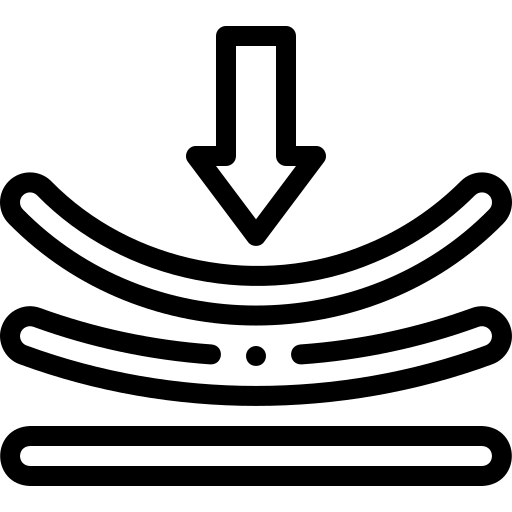 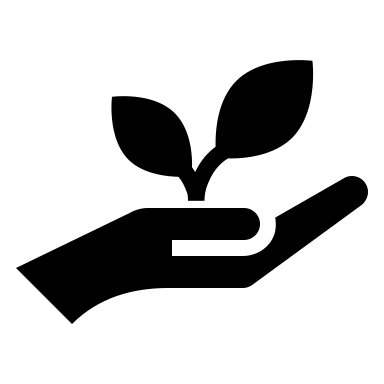 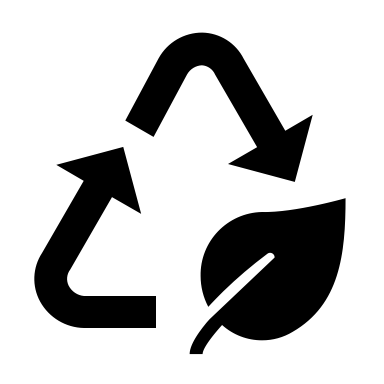 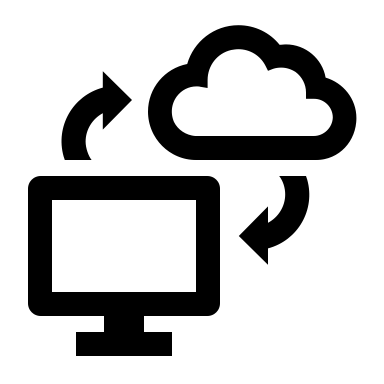 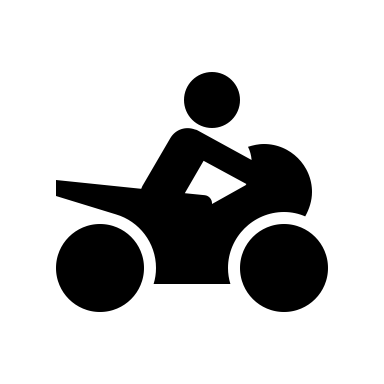 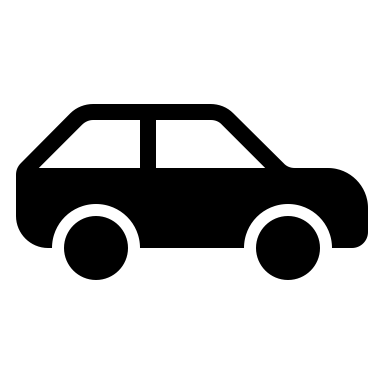 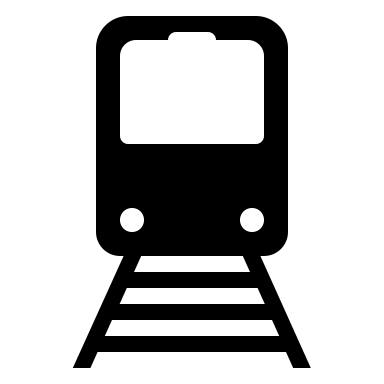 Objetivos
GENERALES:
Mejorar la eficiencia en el proceso de  provisión de infraestructura vial.
Proporcionar un marco referencial en el diseño y ejecución de políticas públicas.
Promover un modelo de infraestructura vial sostenible desde el punto de vista social, ambiental y económico.
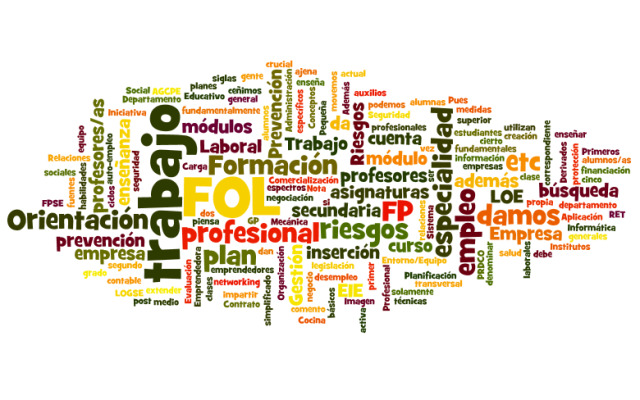 ESPECÍFICOS:
Transferencia de mejores prácticas, experiencias exitosas y herramientas específicas.
Revisar los fundamentos políticos, económicos e institucionales de la regulación pública
Poner de manifiesto la importancia de la planificación en el cumplimiento de objetivos.
	Impulsar una cultura de seguimiento alineada con la generación de impacto al desarrollo.
Trasladar la necesidad de priorizar la conservación y mantenimiento de la infraestructura
	Posibilitar un intercambio estructurado de experiencias, preferentemente en la región.
[Speaker Notes: Apoyar a cerrar brechas importantes en la accesibilidad, calidad y cobertura de la infraestructura terrestre.
Hacer más productiva la infraestructura vial existente y mejorar la conectividad física.
Dotar de mayores recursos a la operación y mantenimiento para garantizar el servicio permanente al usuario a través de la implementación de Sistemas de Gestión de Activos viales.
Promover la inversión en infraestructura vial como una de las herramientas principales para reactivar las economías post covid-19 por su gran potencial para la generación de empleo local.
Introducir la digitalización y la resiliencia en los proyectos viales.
Mejorar la calidad de la ejecución a partir de la aplicación de nuevas tecnologías. 
Difundir la necesidad de contar con datos confiables y trabajar con metodologías colaborativas y ágiles para acelerar la toma de decisiones.]
Alcance
Cursos virtuales, gratuitos, masivos y abiertos (MOOC).
6 cursos que abarcan el ciclo de provisión de infraestructura de principio a fin.
Contenido académico de referencia actualizado y enfocado.
Orientado a profesionales públicos y privados relacionados con las infraestructuras.
Cada MOOC tiene una duración de 4 a 5 semanas.
Claridad sobre cuales son las buenas prácticas y casos de éxito.
Certificado académico disponible para cada MOOC.
Avalado por PIARC (Asociación Mundial de la Carretera)
Plataforma específica para Iberoamérica:
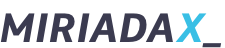 [Speaker Notes: Apoyar a cerrar brechas importantes en la accesibilidad, calidad y cobertura de la infraestructura terrestre.
Hacer más productiva la infraestructura vial existente y mejorar la conectividad física.
Dotar de mayores recursos a la operación y mantenimiento para garantizar el servicio permanente al usuario a través de la implementación de Sistemas de Gestión de Activos viales.
Promover la inversión en infraestructura vial como una de las herramientas principales para reactivar las economías post covid-19 por su gran potencial para la generación de empleo local.
Introducir la digitalización y la resiliencia en los proyectos viales.
Mejorar la calidad de la ejecución a partir de la aplicación de nuevas tecnologías. 
Difundir la necesidad de contar con datos confiables y trabajar con metodologías colaborativas y ágiles para acelerar la toma de decisiones.]
Programa
2022
2023
[Speaker Notes: Apoyar a cerrar brechas importantes en la accesibilidad, calidad y cobertura de la infraestructura terrestre.
Hacer más productiva la infraestructura vial existente y mejorar la conectividad física.
Dotar de mayores recursos a la operación y mantenimiento para garantizar el servicio permanente al usuario a través de la implementación de Sistemas de Gestión de Activos viales.
Promover la inversión en infraestructura vial como una de las herramientas principales para reactivar las economías post covid-19 por su gran potencial para la generación de empleo local.
Introducir la digitalización y la resiliencia en los proyectos viales.
Mejorar la calidad de la ejecución a partir de la aplicación de nuevas tecnologías. 
Difundir la necesidad de contar con datos confiables y trabajar con metodologías colaborativas y ágiles para acelerar la toma de decisiones.]
Antecedentes
Perspectiva macroeconómica  fuentes de financiación escasas y alta presión fiscal.
Necesidades siempre crecientes en materia de infraestructura vial, aunque las carreteras siempre son el factor de ajuste vs. otros sectores (salud, educación, defensa, etc.).
Las carreteras como motor de crecimiento: generación de empleo; competitividad, productividad y conectividad.
¿Cómo priorizar proyectos con recursos e información limitada?
Financiación pública vs. Financiación privada.
Esquemas de financiación novedosos asociados al contexto de cada proyecto.
Participación del sector privado no solo en la financiación (deuda o capital), sino también en las fuentes de pago.
Relación entre las fuentes de financiación y los esquemas de contratación y gestión: transferencia de riesgos.
[Speaker Notes: Apoyar a cerrar brechas importantes en la accesibilidad, calidad y cobertura de la infraestructura terrestre.
Hacer más productiva la infraestructura vial existente y mejorar la conectividad física.
Dotar de mayores recursos a la operación y mantenimiento para garantizar el servicio permanente al usuario a través de la implementación de Sistemas de Gestión de Activos viales.
Promover la inversión en infraestructura vial como una de las herramientas principales para reactivar las economías post covid-19 por su gran potencial para la generación de empleo local.
Introducir la digitalización y la resiliencia en los proyectos viales.
Mejorar la calidad de la ejecución a partir de la aplicación de nuevas tecnologías. 
Difundir la necesidad de contar con datos confiables y trabajar con metodologías colaborativas y ágiles para acelerar la toma de decisiones.]
Contenido
Financiación desde la perspectiva macroeconómica
Efectos Económicos
Modalidades de Financiación
Criterios de selección
Esquemas de contratación
Otras fuentes de pago para la financiación de infraestructura vial
[Speaker Notes: Apoyar a cerrar brechas importantes en la accesibilidad, calidad y cobertura de la infraestructura terrestre.
Hacer más productiva la infraestructura vial existente y mejorar la conectividad física.
Dotar de mayores recursos a la operación y mantenimiento para garantizar el servicio permanente al usuario a través de la implementación de Sistemas de Gestión de Activos viales.
Promover la inversión en infraestructura vial como una de las herramientas principales para reactivar las economías post covid-19 por su gran potencial para la generación de empleo local.
Introducir la digitalización y la resiliencia en los proyectos viales.
Mejorar la calidad de la ejecución a partir de la aplicación de nuevas tecnologías. 
Difundir la necesidad de contar con datos confiables y trabajar con metodologías colaborativas y ágiles para acelerar la toma de decisiones.]
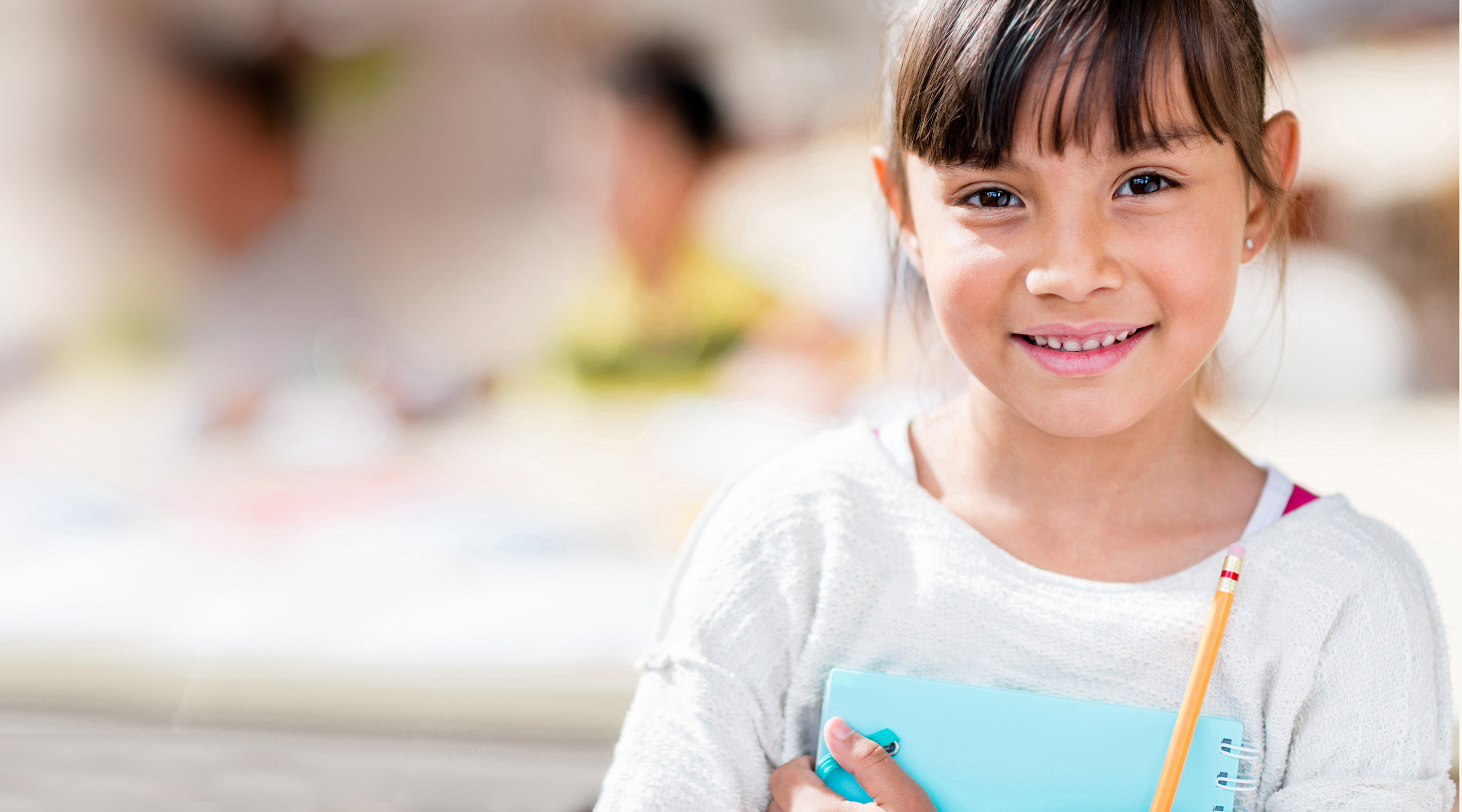 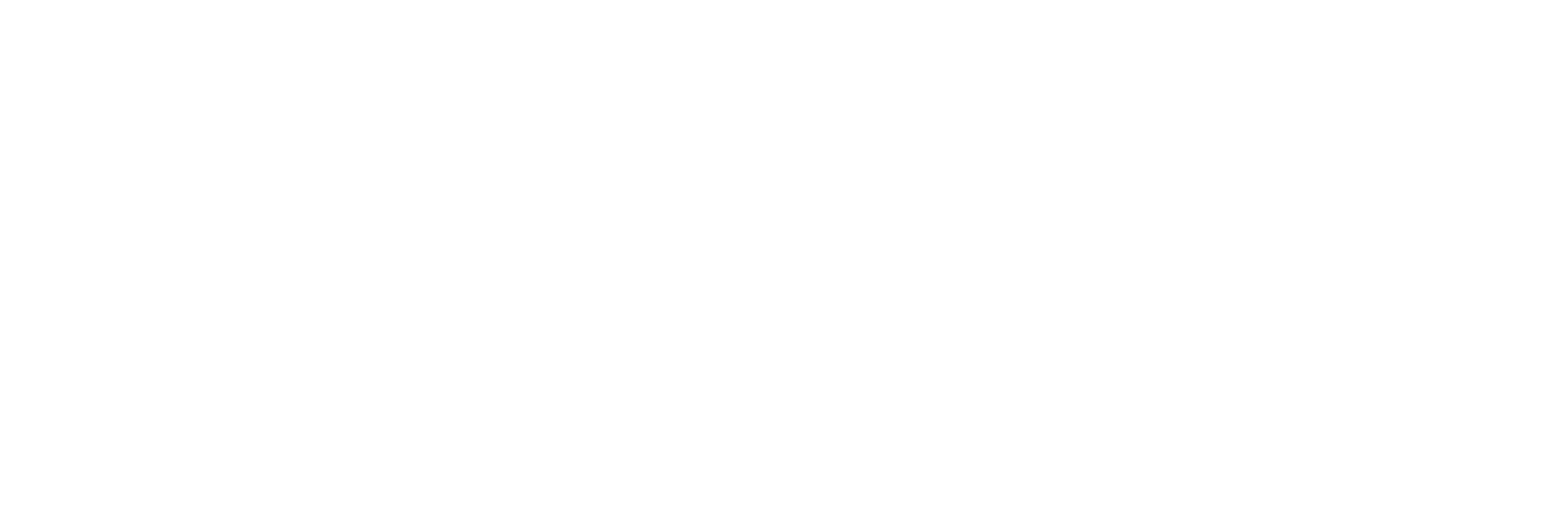 Detrás de todo lo que hacemos estás tú
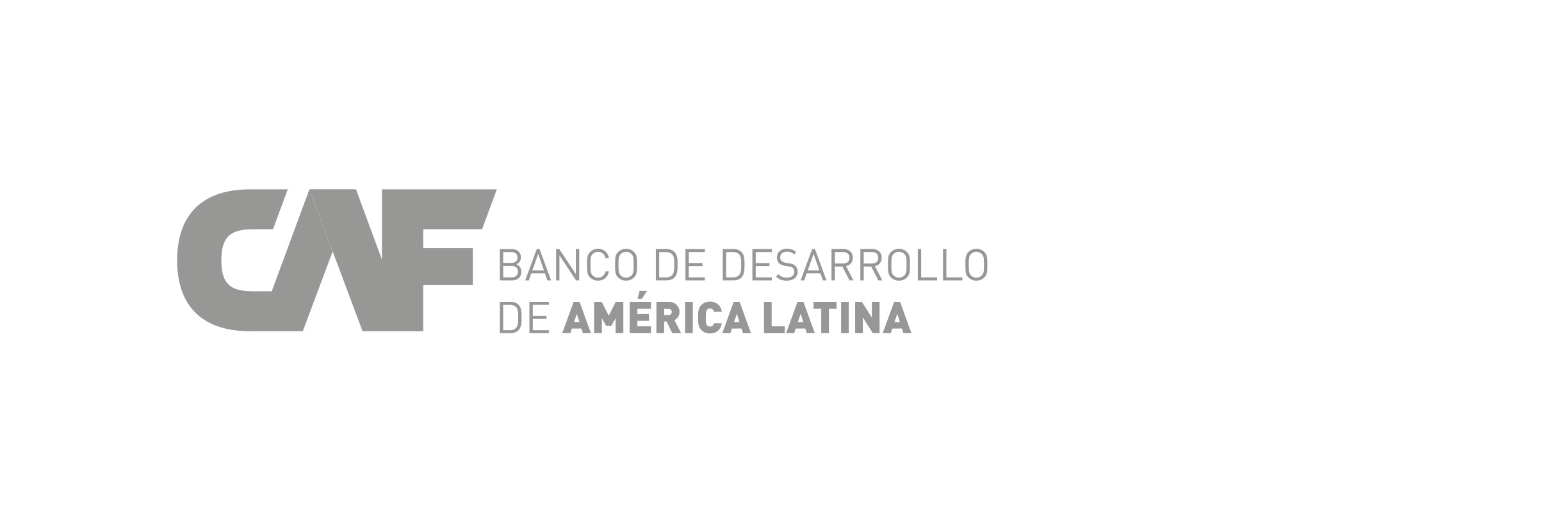 www.caf.com@AgendaCAF